The ECC in practice, its structure, its routine
CEPT Workshop on European Spectrum Management and Numbering
4th June 2014
Scope
ECC: its framework

ECC: its organisation

ECC Deliverables

ECC Work Items

Participation to the ECC

ECC communications
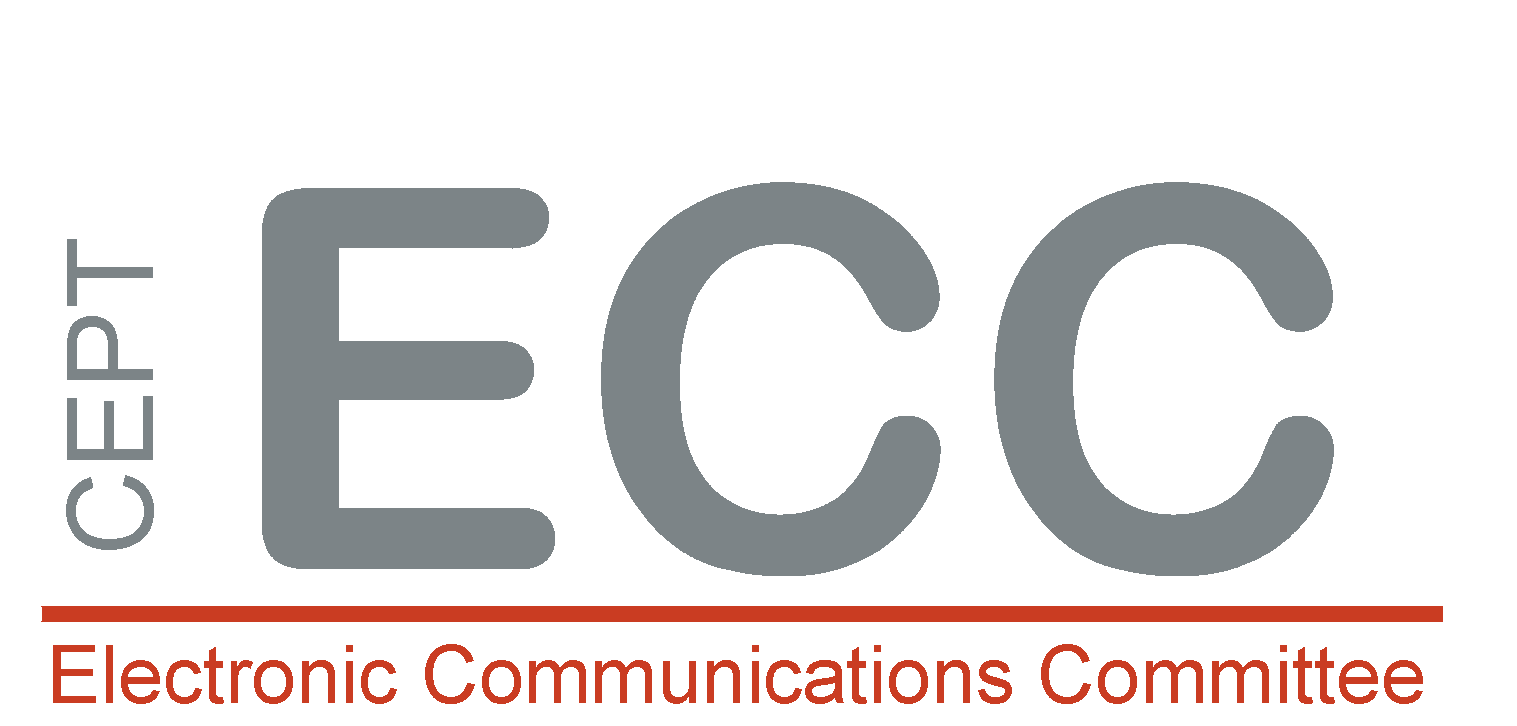 ECC: What we do
Work towards common regulatory policies in Europe
Harmonise efficient use of the radio spectrum, satellite orbits and numbering resources
Develop European common positions and proposals, for use in the framework of ITU-R (WRC) to promote the European interests on a worldwide basis 
Maintain a level of technical expertise.
Provide a focal point for information (EFIS etc.)
Cooperation with other bodies
http://www.cept.org/ecc
http://cept.org/ecc/who-we-are/what-we-do
ECC: framework
Rules of Procedure: 
High level rules on the structure, the participation, chairmanships, documentation, organisation of meetings
Mechanism for ECC Decisions (development, approval, implementation, review...)
Principles for conduct of meeting: general rule is consensus (don’t imply unanimity). Voting on an exceptional basis (Plenary, WG)
Working Methods
Details further the general rules of the RoP
Rules for the participation of observers
Mechanisms for ECC Recommendations, ECC Reports and CEPT Reports
Footer copy here
ECC: framework
Electronic working arrangements 
enhance meeting participation and efficiency. 
Guidelines on the organisation and participation in web-meetings, webinars, virtual participation in meetings. 
Addresses also electronic features provided by the CEPT portal.
ECC strategic plan for 2010-2015
 Expertise in managing scarce resources
 Europe wide forum for the work in ITU (Radio sector)
 Cooperation with the European Commission, ETSI, others…
 Focal point in Europe for information on electronic communication

Identifies challenges in spectrum management and numbering 

http://www.cept.org/ecc/framework
Footer copy here
ECC: organisation
Electronic
Communications Committee
Chairman:	E. Fournier (F)
Vice-Chairmen:	J.  Afonso  (POR)
                                S. Pastukh (RUS)
Steering Group
European
Communications Office
Director:	M. Thomas (G)
Deputy Director:      B. Espinosa (F)
WG FM
ECC PT1
ECC TG6
WG SE
WG NaN
WG CPG
Frequency
Management
Spectrum
Engineering
Numbering
and Networks
Conference
Preparatory Group
IMT-Matters
Long Term Vision UHF
Chairman:
A. Kühn (D)


Vice-Chairman:
G. Osinga (HOL)
T: Azzarelli (G)
Chairman:
T. Weilacher (D)


Vice-Chairmen:
C. Reis (POR)
S. Talbot (G)
Chairman:
D. Chauveau (F)


Vice-Chairmen:
P. Toivonen (FIN)
S. Green (G)
Chairman:
Jaime Afonso (POR)
Chairman:
K. Loew (D)


Vice-Chairmen:
J. Duque (POR)
K. Bejuk (CRO)
Chairman:
J. Vallesverd
(NOR)

Vice-Chairman:
S. Gemming (D)
Footer copy here
CPG 
Chairman:  Alexander Kühn (DE)
Vice-Chairmen: Gerlof Osinga  (NL)
                         Tony Azzarelli (G)
ECC: organisation WG CPG
CPG PTC
Gerlof Osinga (NL)
CPG PTB
Alexandre Vallet (FR)
Victor Glushko (RUS)
CPG PTD
Didier Chauveau (FR)
CPG PTA
Tony Azzarelli (G)
prepare European positions  for 
ITU World Radiocommunication Conferences (WRCs) and Radiocommunication Assemblies (RAs)
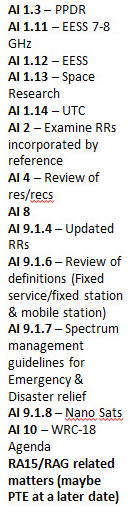 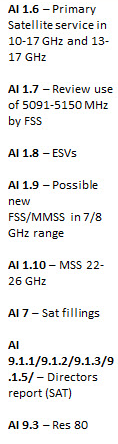 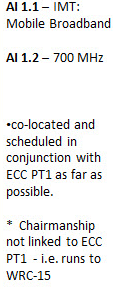 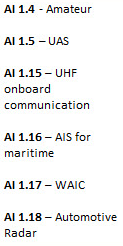 ECC: organisation WG FM
WGFM
Working Group Frequency Management
 Chairman: Thomas Weilacher (D)
Vice Chairman: Cristina Reis (POR)
Vice Chairman: Stephen Talbot (UK)
Developing strategies, plans 
and implementation advice 
for the management of the 
radio spectrum
FM22 – Spectrum Monitoring and 
Enforcement
Chairman: Ralf Trautmann (D)
FM44 – Satellite Communications
Chairman: Amar Saidani (F)
FM48 – Broadband Direct-Air-to-Ground 
Communications (DA2GC)
Chairman: Alexey Shurakhov (RUS)
FM54 – Private/Professional Land Mobile 
Systems/ esp. for Railways
Acting Chairman: Laurent Bodusseau (F)
WGFM Correspondence Groups
2 GHz Unpaired Bands: Chairman - Cristina Reis (POR)
BB-Maritime Links: Chairman - Eirik Bliksrud (N)
1452-1492 MHz: Benoist Deschamps (F)
FM49 – Radio Spectrum for  Public
Protection and Disaster Relief (PPDR)
Chairman: Laurent Bodusseau (F)
FM55 – 5 GHz WAS/RLAN
Chairman: Andrew Gowans (UK)
FM51 – PMSEChairman: Lindsay Cornell (UK)
FM Maritime FG 
WGFM Maritime Forum Group
Chairman: Jaap Steenge (NL)
SRD/MG
Short Range Devices  
Maintenance Group 
Chairman: Thomas Weber (ECO)
FM52 – 2300-2400 MHzChairman: Bruno Espinosa (ECO)
FM Radio Amateur FG 
WGFM Radio Amateur Forum Group
Acting Chairman: Thomas Weber (ECO)
EFIS/MG
ECO Frequency Information 
System Maintenance Group
 Chairman: Stefan Mayer-Bidmon (D)
FM53 – RRS and LSA
Reconfigurable Radio Systems and 
Licensed Shared AccessChairman: Emmanuel Faussurier (F)
Footer copy here
STG – SEAMCAT 
Technical Group

Chairman:
J-P Kermoal (ECO)
SE7 – Compatibility and sharing issues of 
mobile systems

Chairman:
P. Jokela (FIN)
SE19 – Fixed Service

Chairman:
J-P Kermoal (ECO)
ECC: organisation WG SE
WGSE
Working Group
Spectrum Engineering

Chairman:
K. Loew (D)

Vice chairmen:
J. Duque (POR) 
Vice chairmen:
K. Bejuk (HRV)
Developing technical guidelines and 
sharing and compatibility arrangements 
for radio spectrum use 
by various radiocommunications services
SE21 – Unwanted 
Emissions

Chairperson:
M. Pavsek (SVN)
SE24 – Short Range 
Devices

Chairman:
R. Kallenborn (D)
SE40 – Space Services 
Compatibility Issues

Acting chairman:
S. Lyubchenko (ECO)
FG Ref.doc – Forum Group on Spectrum Engineering Reference Document
Convener:
J-P  Kermoal (ECO)
FG Wind Turbines – Forum Group on Wind Turbines
Convener:
Hans Sundkvist (Sweden)
Footer copy here
ECC: organisation WG NaN
WG NaN
Numbering & Networks
Chairman:	Johannes Vallesverd (NOR)
Vice-Chairman:	Vacant
Developing policies in numbering, naming and addressing and advising on technical regulatory matters to promote telecom innovation and competition
PT FNI
PT NP
PT ES
PT TRIS
Future 
Numbering Issues
Number 
Portability
Emergency 
Services
Technical 
Regulatory Issues
Chairman:
Daniel Voisard (SUI)
Chairman:
Francesco Bernabei(IT)
Chairman:
João Feijó Silva (POR)
Chairman:
Florin Dragomir 
(ROU)
Footer copy here
ECC Deliverables (1)
ECC Decisions
Aim at harmonisation in the electronic communications regulatory field:
“Designate" a frequency band for harmonisation matters. 
Voluntary basis: Members implementing the Decision commit themselves 

ECC Recommendations
Measures which administrations are encouraged to apply
Harmonisation measures for those matters where Decisions are not yet relevant or to provide guidance to national administrations
ECC Deliverables (2)
ECC Reports
Result of studies by the ECC normally in support of a harmonisation measure

 CEPT Reports
Result of studies by the ECC in response to Mandates from the EC.
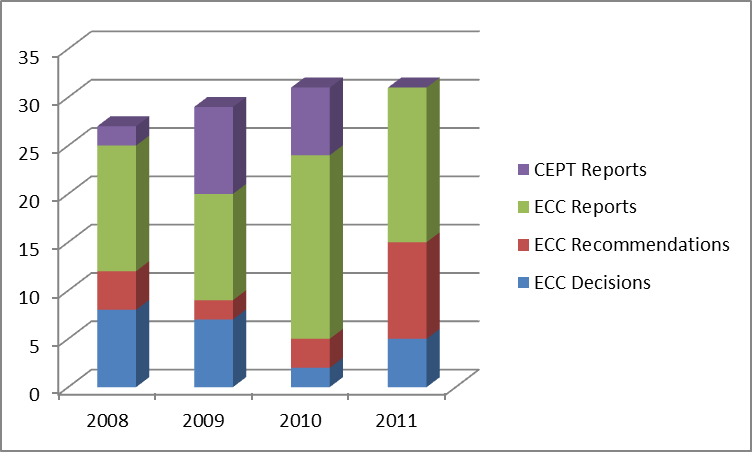 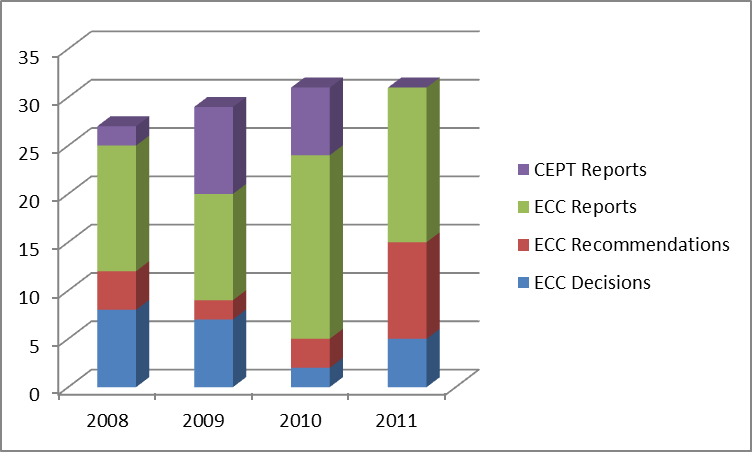 Concensus on Draft
 Decision
 Recommendation
 Report (ECC and 
CEPT)
2 weeks
window for
Admin veto (*)
Public Consultation open for all
Project
Team
at least 6 weeks
Working
Group
Assessing
the comments
A veto returns
a Deliverable
back to a group
ECO
Analysis
Final
Deliverables
Approval
Project
Team
Publication
on ECO
Document 
database
Working
Group
Working
Group
ECC
Plenary
http://www.ecodocdb.dk/
(*) Not applicable if approved for Public Consultation
by the ECC Plenary
Flow of ECC Deliverables
Footer copy here
ECC Deliverables
Decisions: approved for Public Consultation by WGs or the ECC Plenary. Final adoption by the ECC Plenary
Recommendations and Reports may be (unanimously) approved by WGs
CEPT Reports in response to EC Mandates approved by the ECC Plenary and sent to the EC
ECO DocDB (www.ecodocdb.dk)
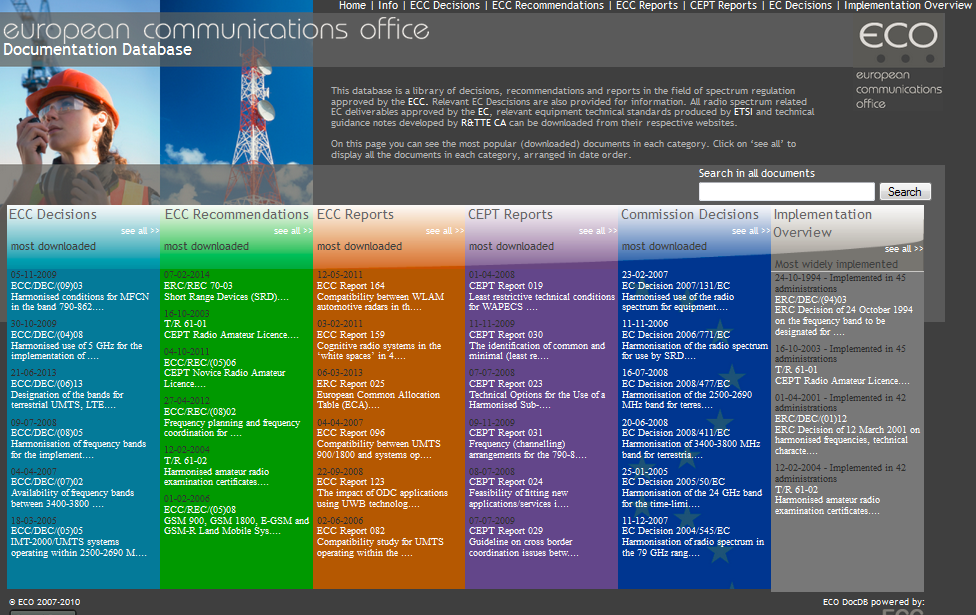 Footer copy here
ECO DocDB
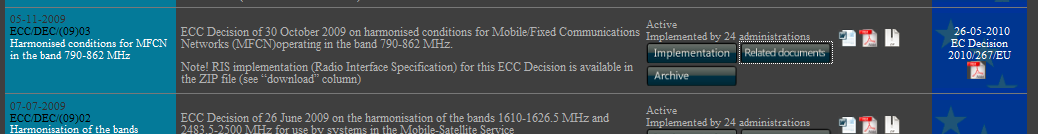 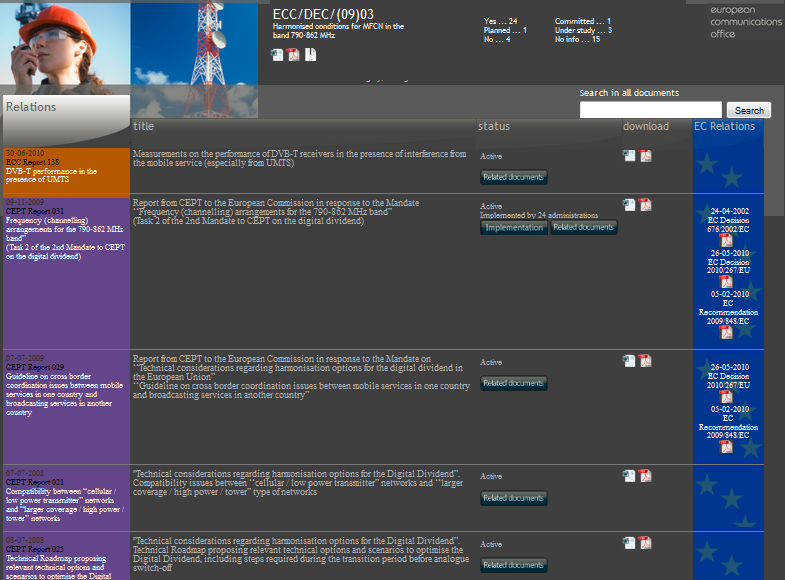 Footer copy here
ECO DocDB - Implementation
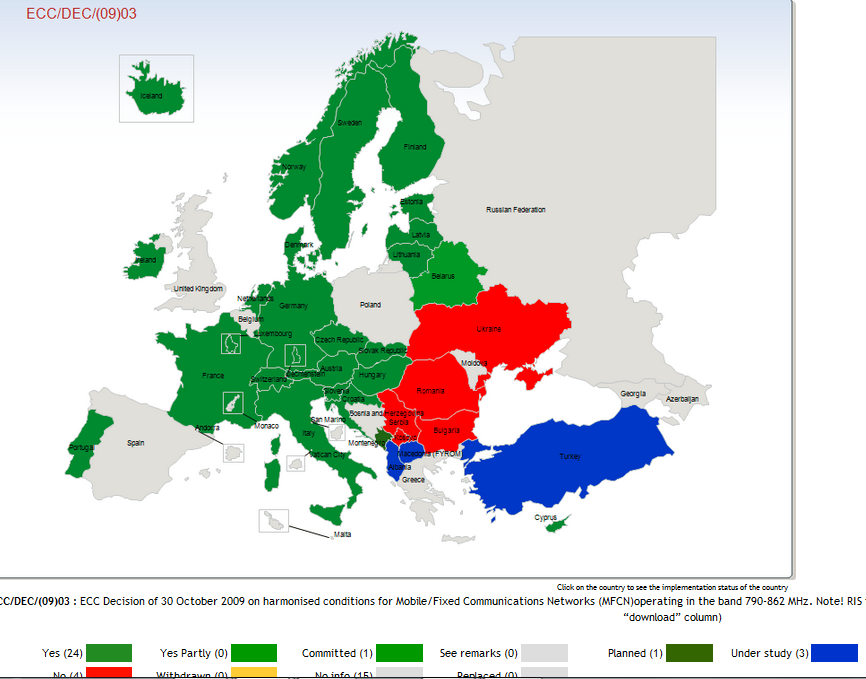 Top ECC deliverables download
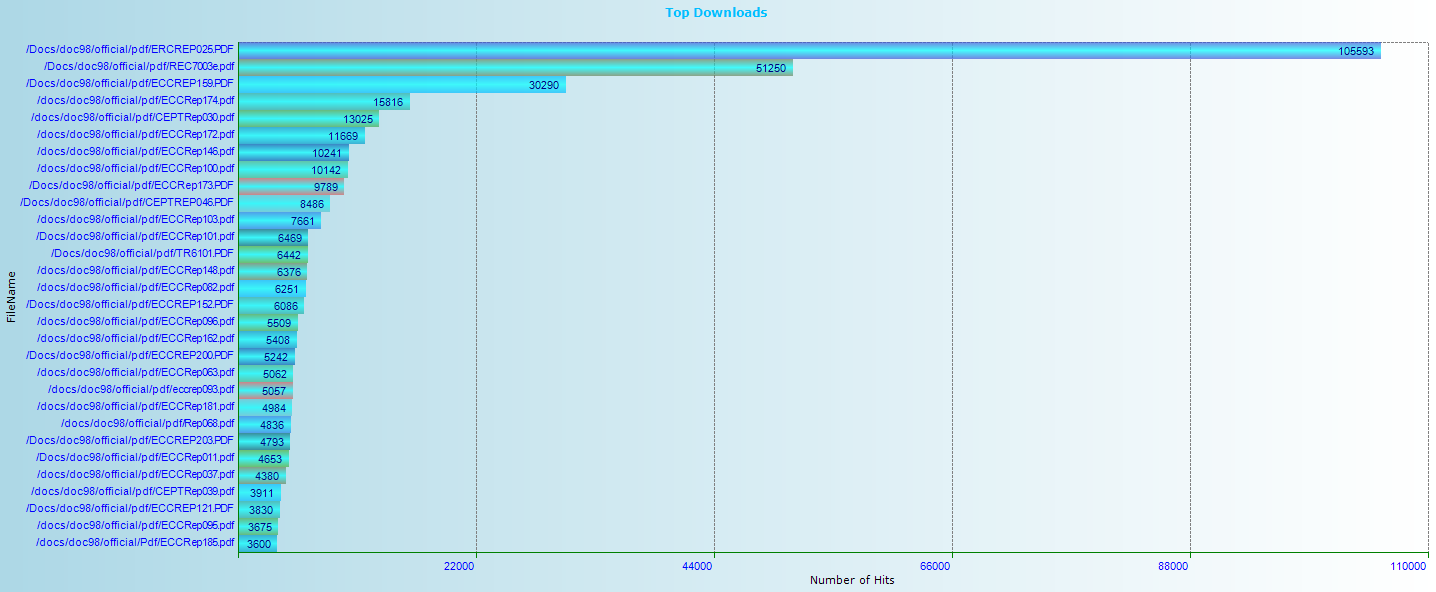 European Common Allocation, Short Range Devices, Cognitive Radio, Digital Dividend, Mobile issues,...
ECC Work Items
ECC entities adopt Work Items which constitute the ECC Work Programme
Administrations (5 supporting administrations)
Industry (ETSI)
Exchanges of information between ECC and ETSI during the development of deliverables relating to spectrum management (http://www.cept.org/ecc/about-ecc/ecc-etsi)
Finalized Work Items usually result in ECC Deliverables and can be seen in ECO DocDB
ECC Work Programme
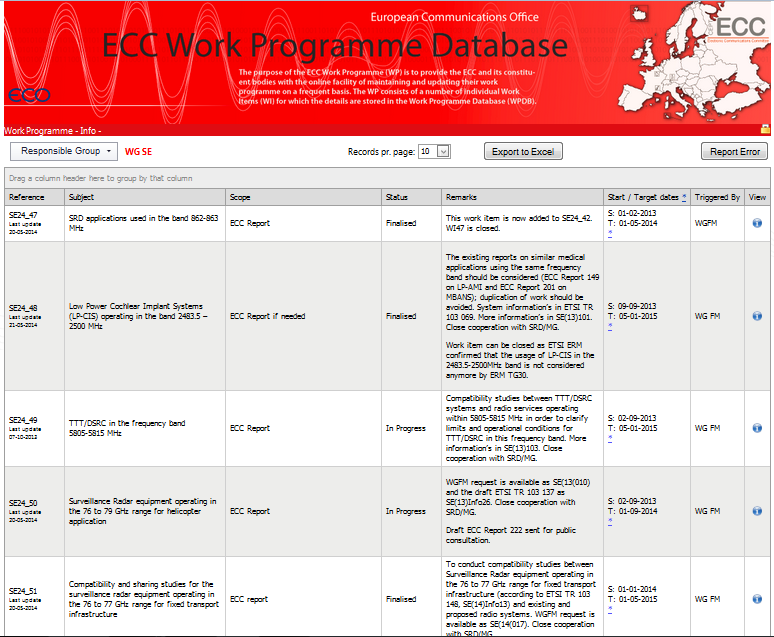 http://eccwp.cept.org/
Footer copy here
ECC Participation
Members of CEPT are Members of the ECC as of right
Representatives of the European Commission and of the European Free Trade Association Secretariat are Counsellors of the ECC 
MoUs and LoUs with CEPT or specifically with ECC: more than 40 organisations
Representatives of relevant inter-governmental organisations as well as other organisations or non-CEPT administrations concerned with electronic communications may be invited by the relevant Chairmen to participate as Observers in their meetings on an ad-hoc basis
ECC’s external participation
The ECC depends on active external participation in our work to complement our members’ own experience and technical expertise.
Observers can participate in the ECC meetings when issues of mutual interest are placed on the agenda
http://www.cept.org/ecc/who-we-are/participation-in-ecc-work
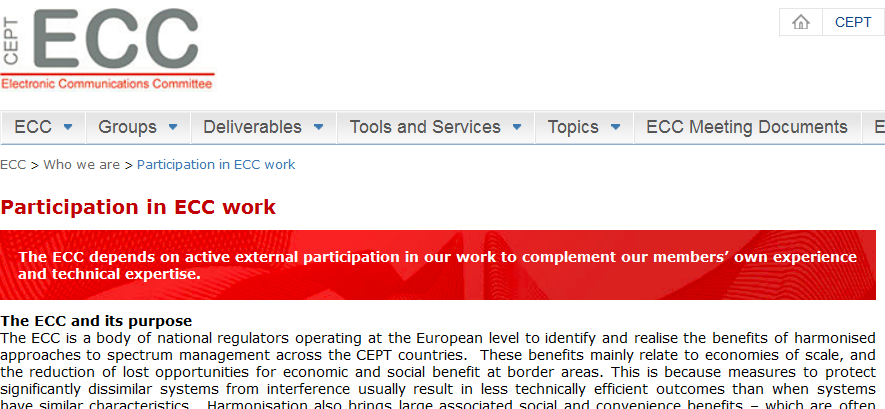 ECC Communications
ECC Newsletters: http://cept.org/ecc/who-we-are/ecc-newsletters . 3-4 per year. Keep up-to-date with important spectrum and numbering policy issues being considered within the ECC. 
News releases on the website. 
Publication of monthly news summary to find out what's been going on in our Working Groups and Project Teams
Publication of presentations made by key ECC figures at conferences and workshops.
The ECC is on Twitter https://twitter.com/CEPT_ECC
Thanks for your attention!!